Педагогический класс
Социально-гуманитарный
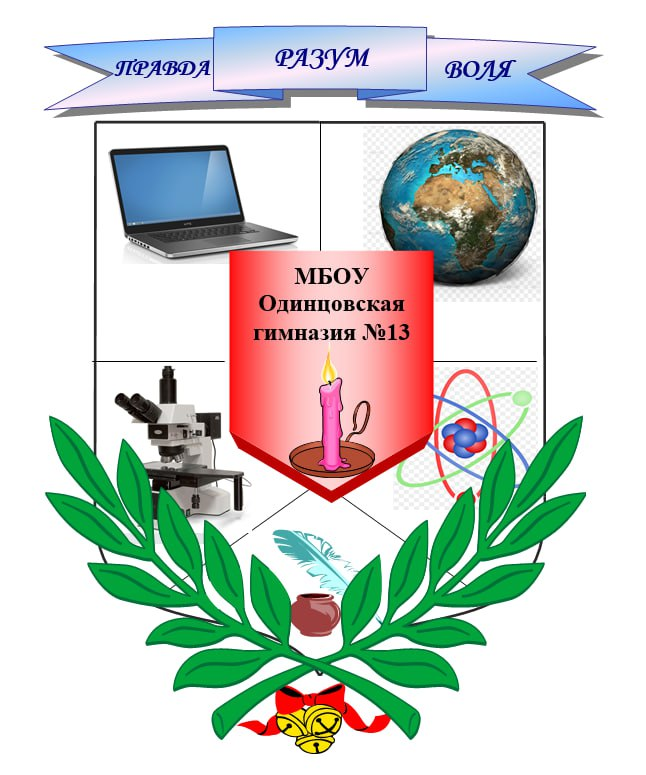 Углубленное изучение: английский язык, обществознаниеЭлективные курсы:«Введение в педагогику»«Основы психологии»Внеурочная деятельность:«Разговорный французский»«Ораторское мастерство»Подготовка к сдаче профильных предметов(Платные образовательные услуги)Проектная деятельность и Олимпиадное движениеСотрудничество с МПГУ
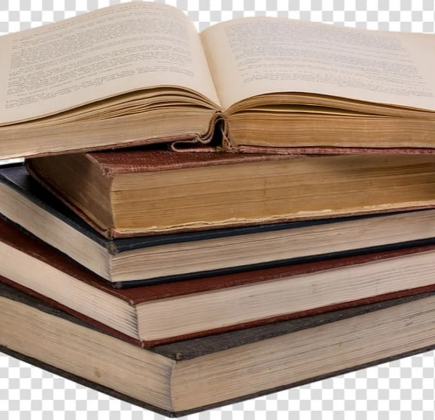 Учебный год 2024 - 2025
Главное результат: УСПЕШНЫЕ по собственному выбору